Rhiannon Edwards, Dept of Psychology Academic Advisor of the Year 2025
Thank you to the student(s) who nominated me for this award. Such an honour! 

Integral to the student journey 
Passion for student wellbeing, academic development, and ensuring our students feel heard, seen, and know how to access support
Holistic overview of their studies 
More than advising? Present, human and consistent
Empathy and availability 
Empowerment 
Welcoming/approachable 

QA33 – Academic Advising Regulations! 
Proactive support (before exams, careers, feedback from assessments)

This award is as much theirs as it is mine!
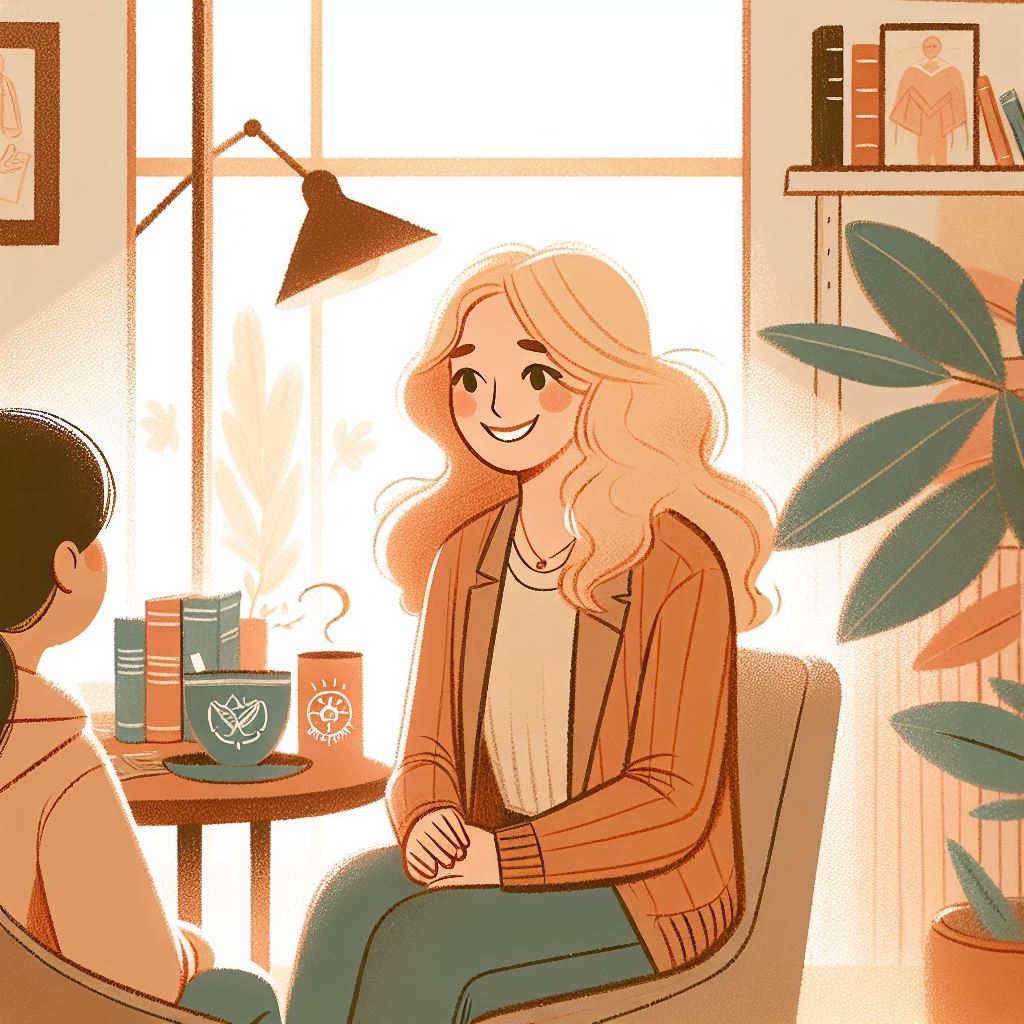